УРОК ЛИТЕРАТУРНОГО ЧТЕНИЯ
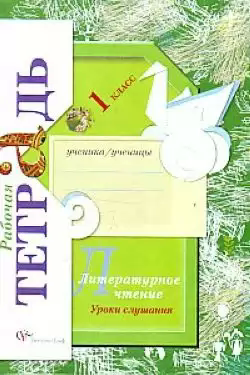 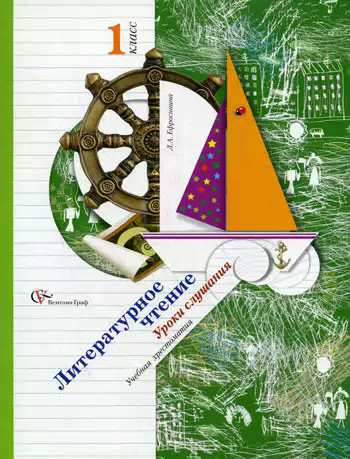 ПРОВЕРЬ
стихотворение                                    сказка                                          рассказ
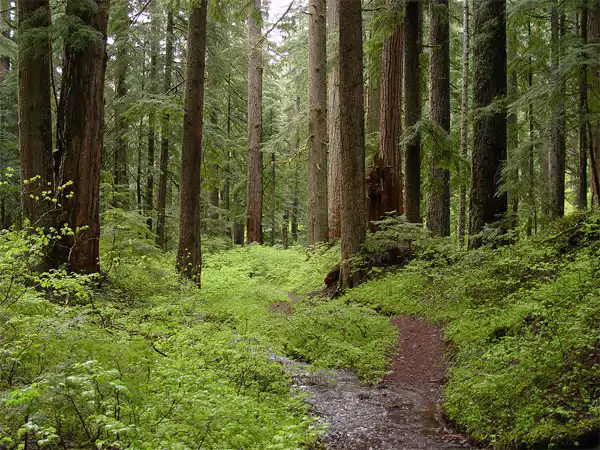 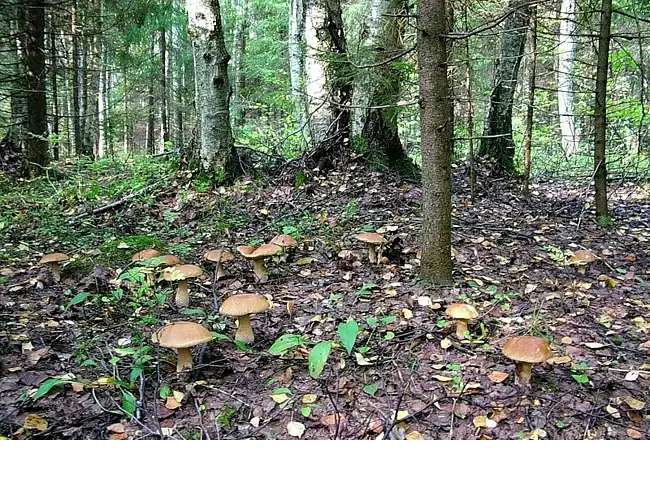 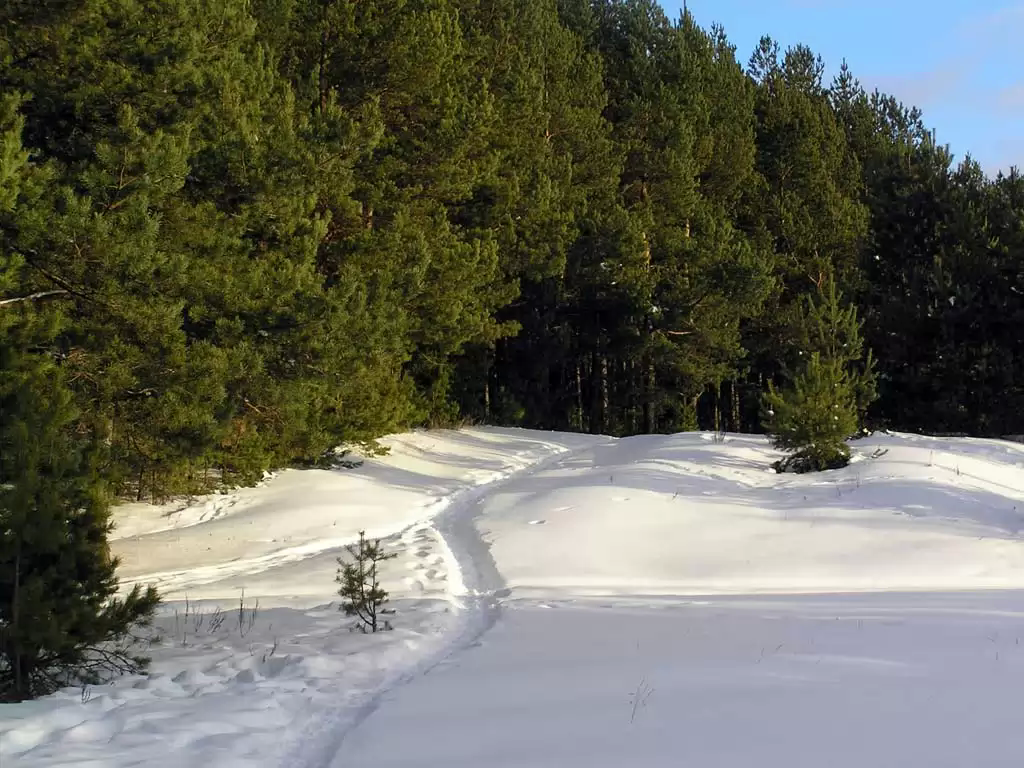 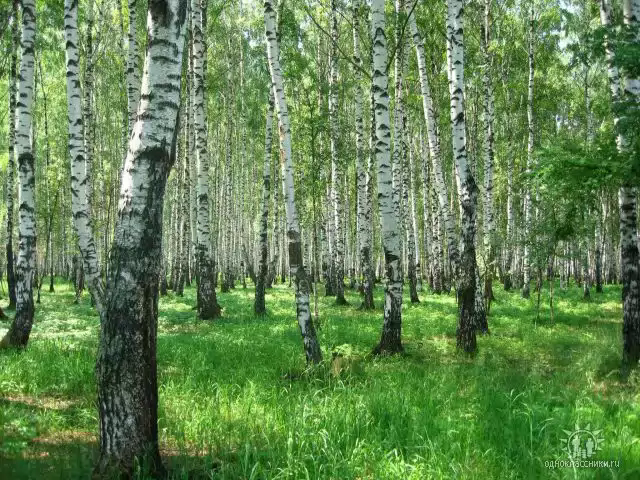 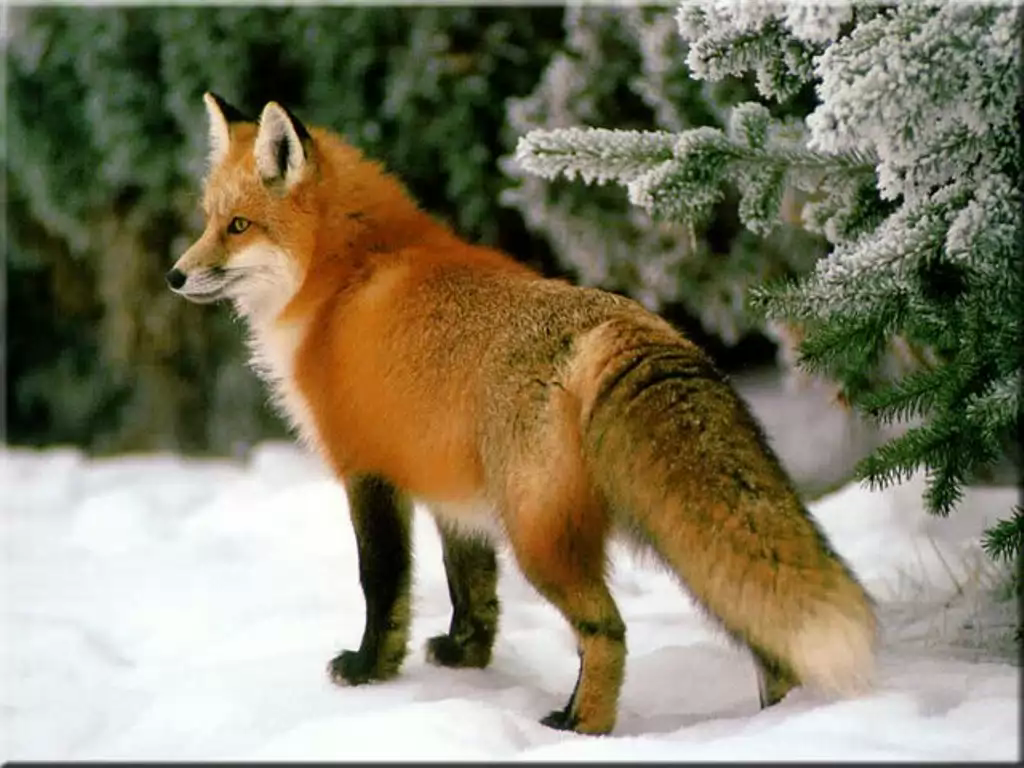 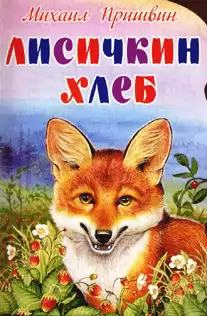 М. ПРИШВИН«ЛИСИЧКИН ХЛЕБ»
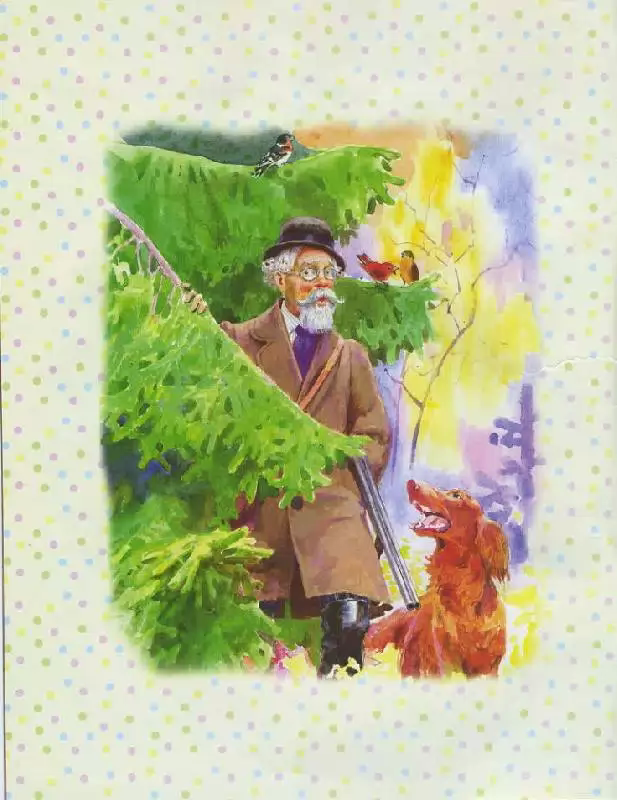 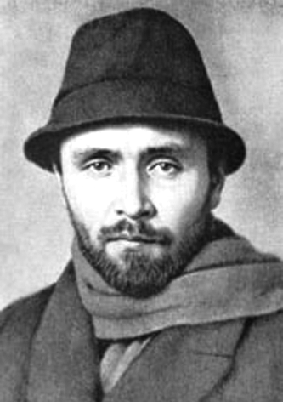 Первая публикация появилась в детском журнале "Родник” в 1906 году, когда Пришвину было 33 года.  В 1925 году (автору -52 года) вышла его первая книжка "Матрёшка в картошке”. Затем увидели свет другие произведения Пришвина "Ярик”, "Ёж”, "Лисичкин хлеб”.
М. М. Пришвин
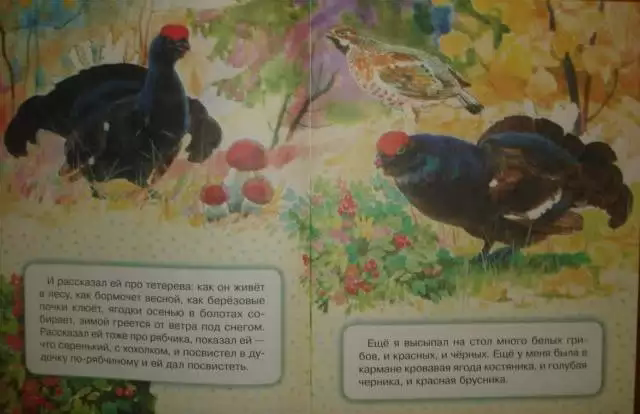 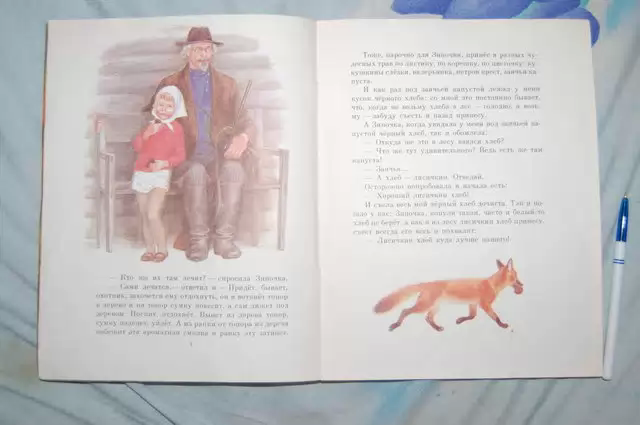 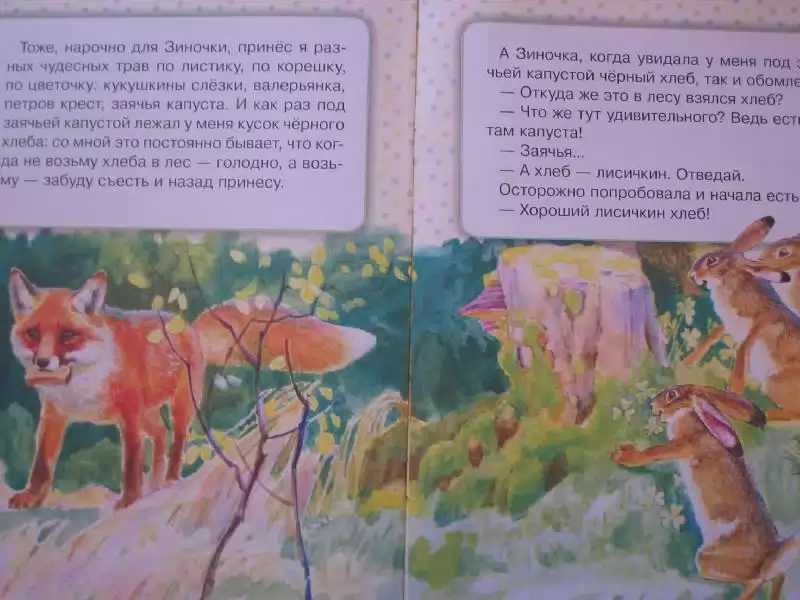 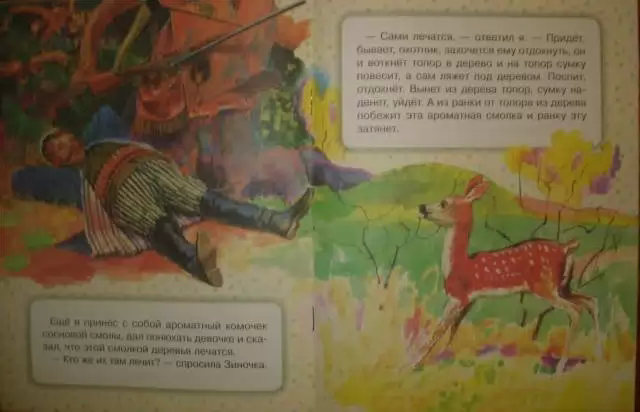 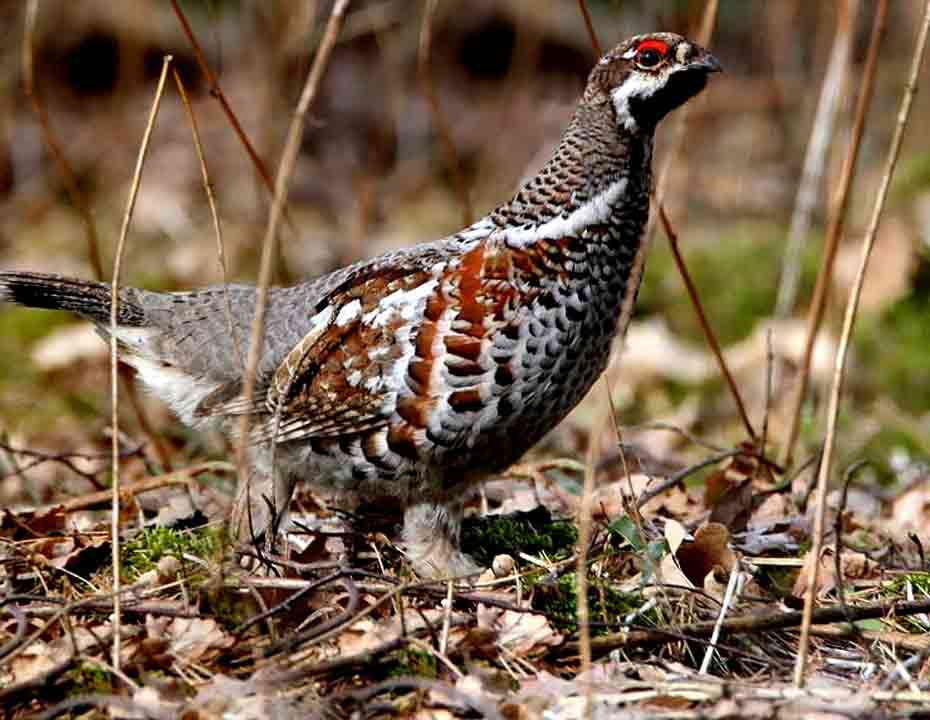 Словарная работа :  
Копуля 
 добыча
 Терентий (тетерев)
 сосновая смола
 кукушкины слезы
 заячья капуста
Запомните названия этих трав
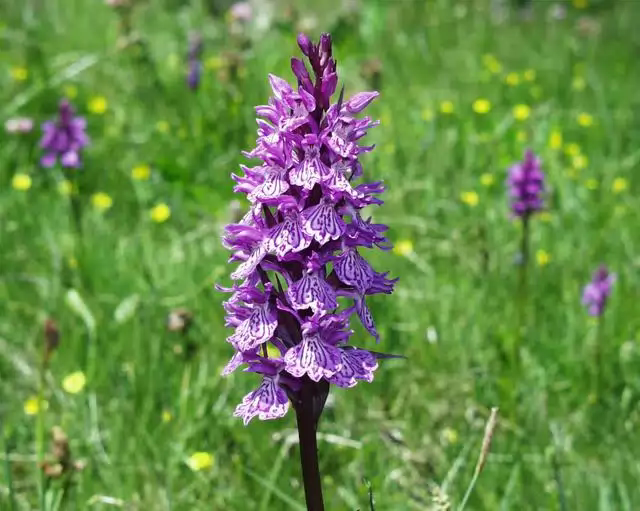 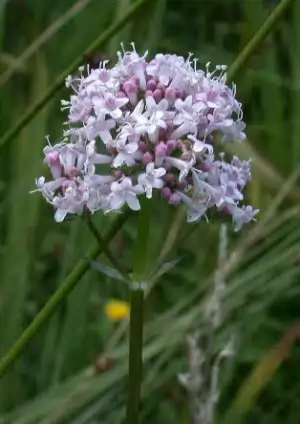 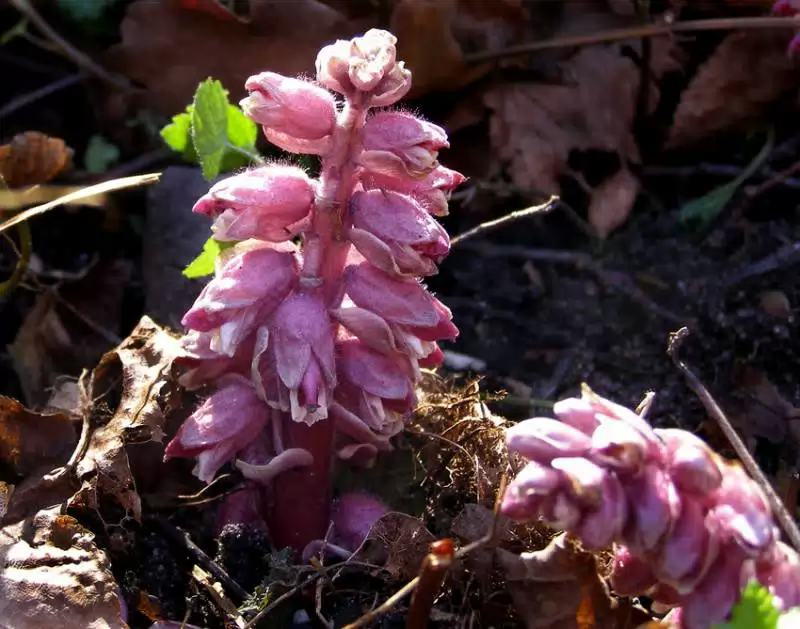 валерьянка
петров крест
кукушкины слёзки
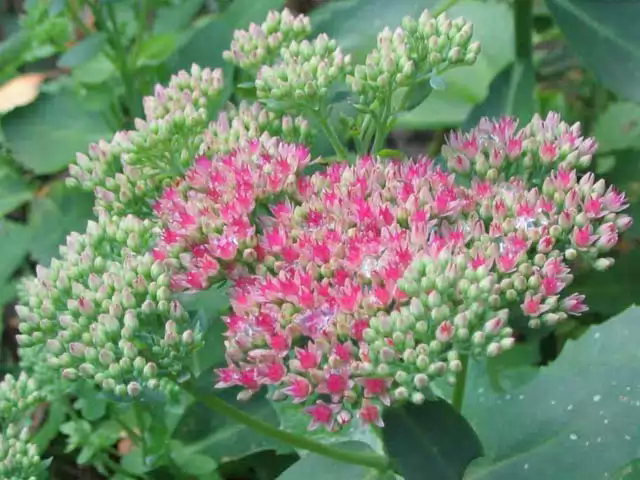 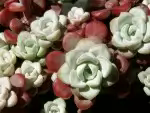 заячья капуста
А ещё у меня была в кармане кровавая костяника, и голубая черника, и красная брусника.
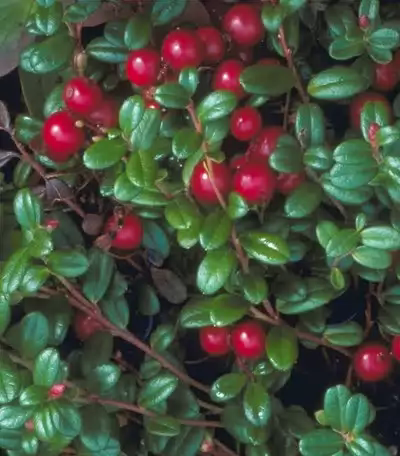 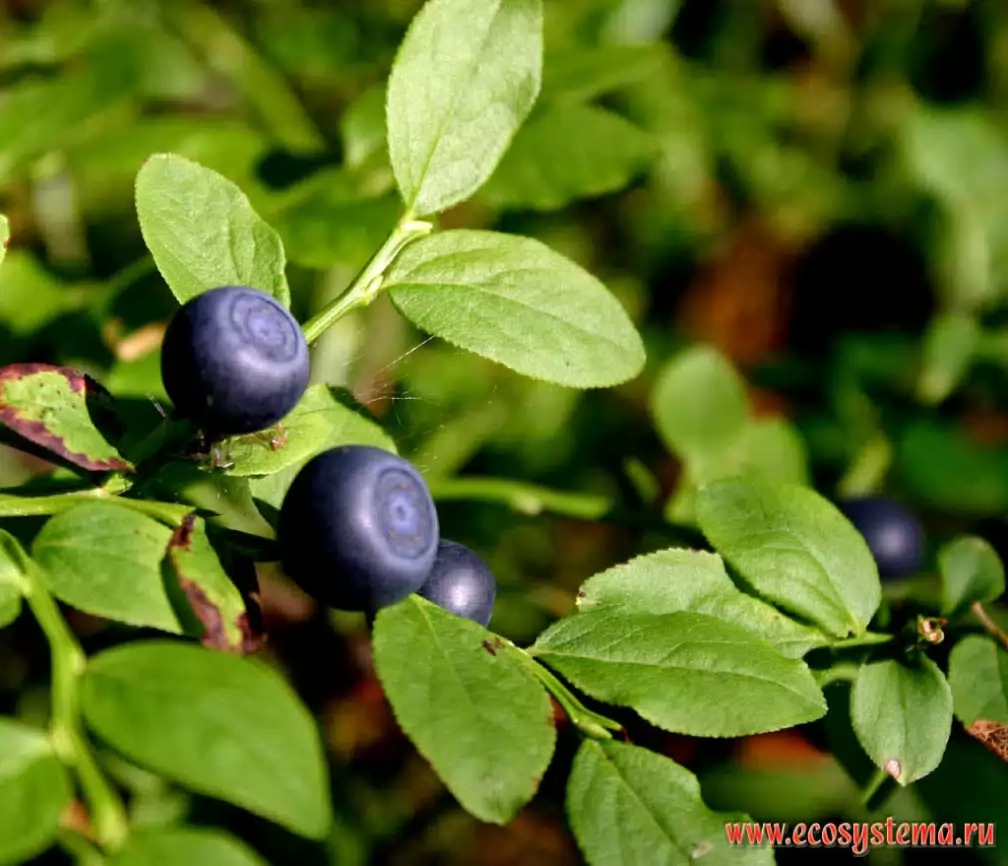 ?
?
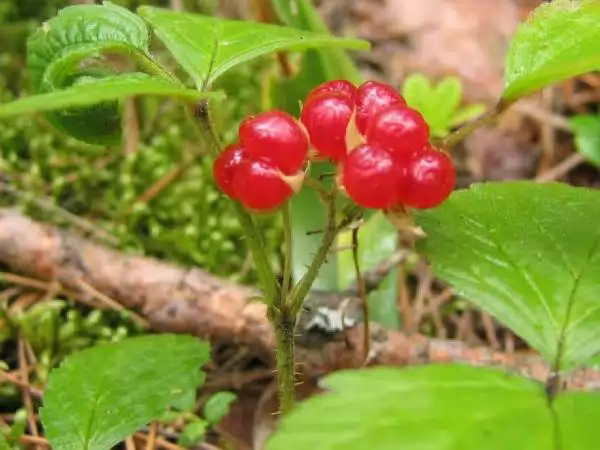 ?
Ещё я принёс с собой ароматный комочек сосновой смолы, дал понюхать девочке и сказал, что этой смолкой деревья лечатся.
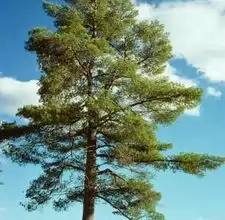 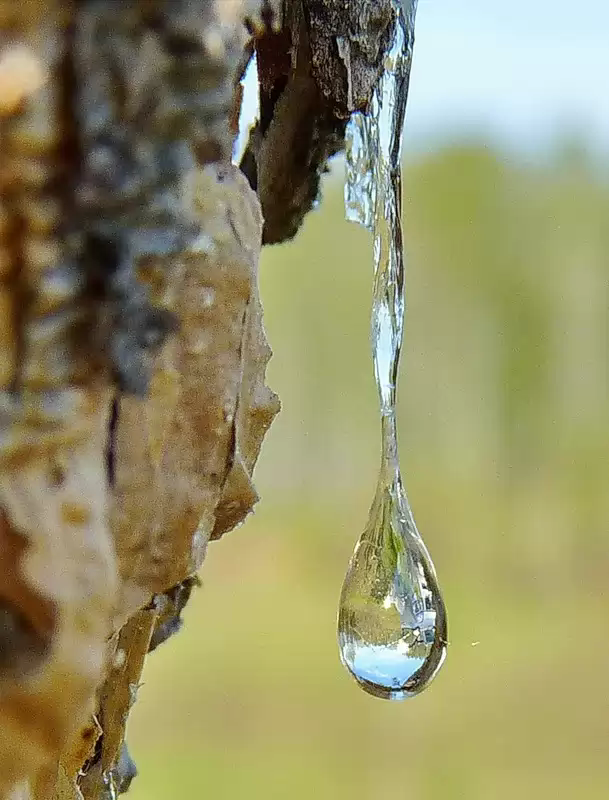 Дары леса
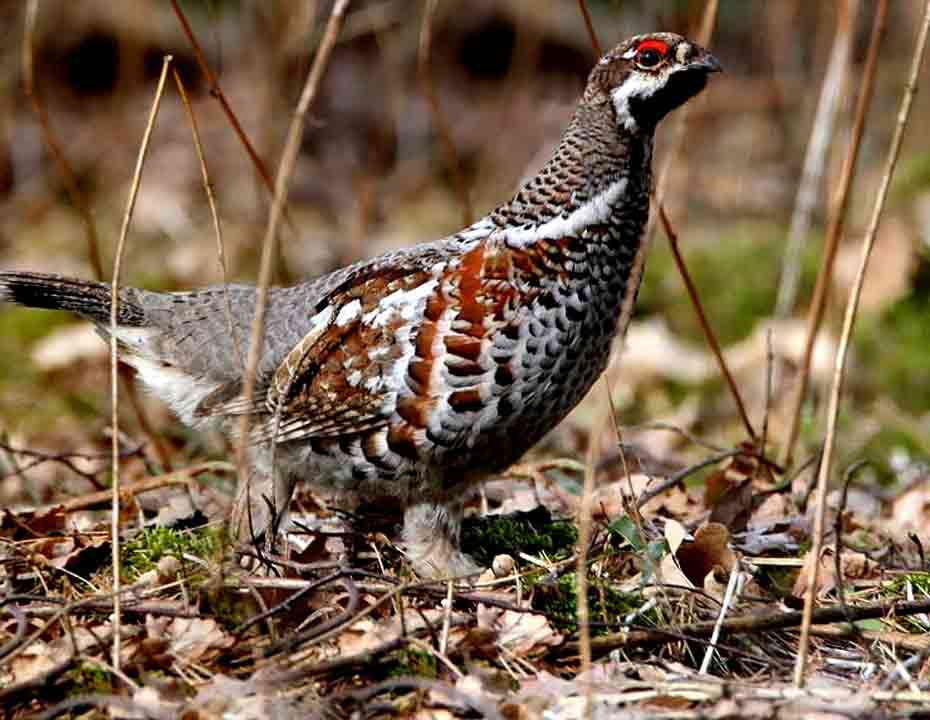 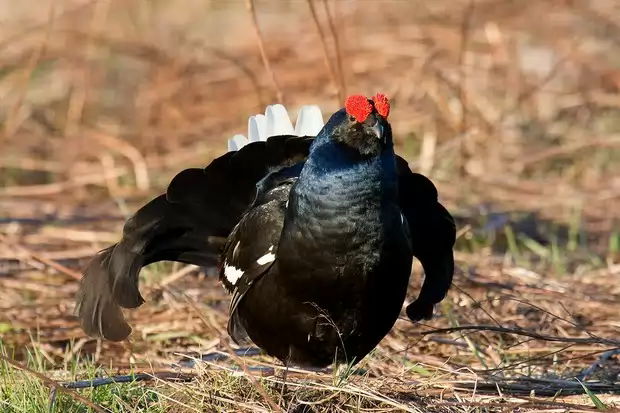 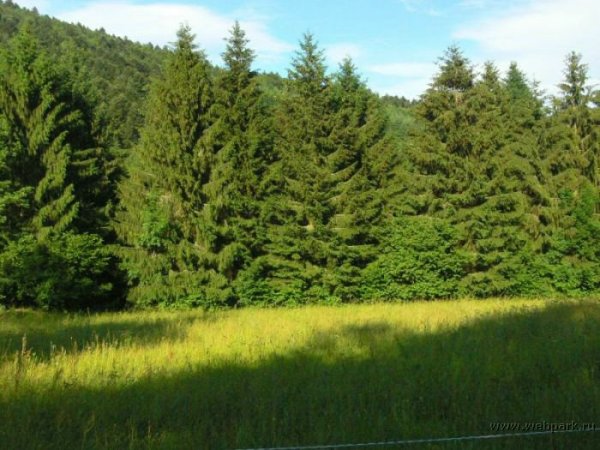 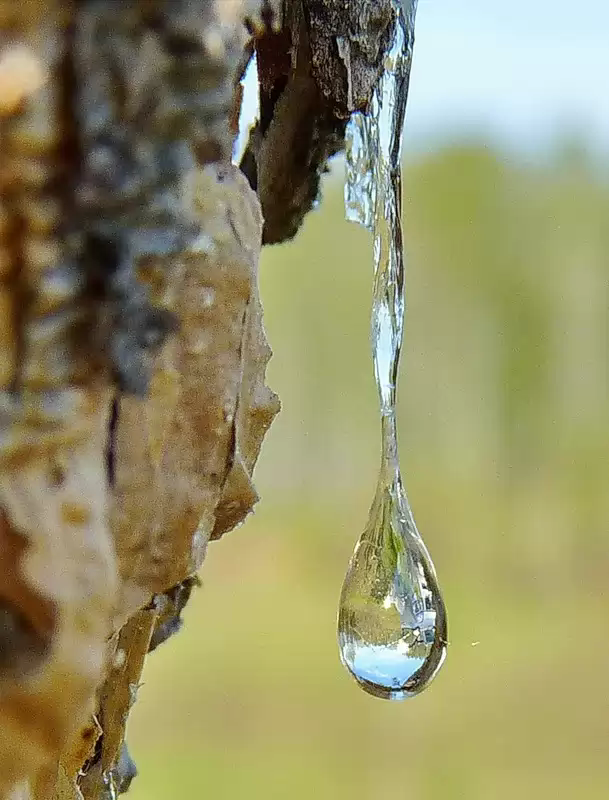 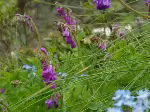 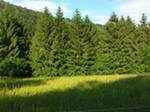 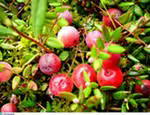 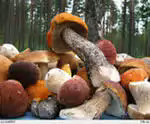 ?
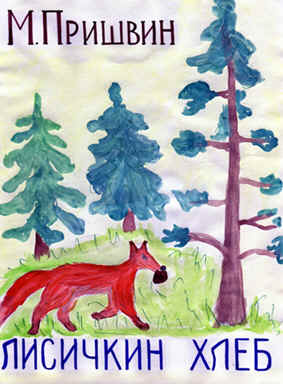 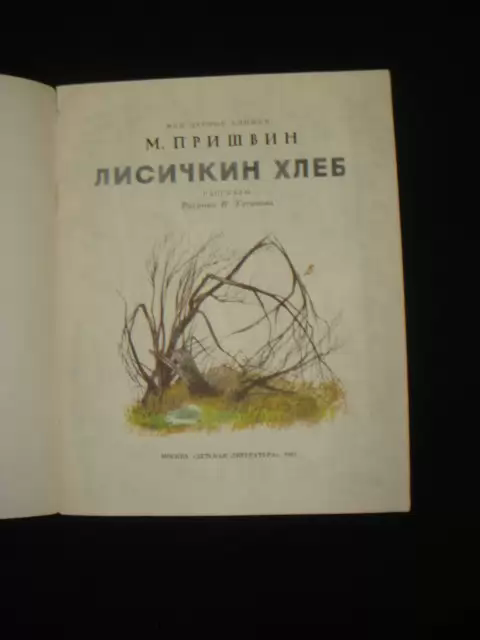 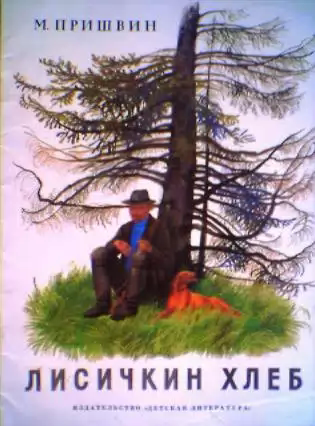 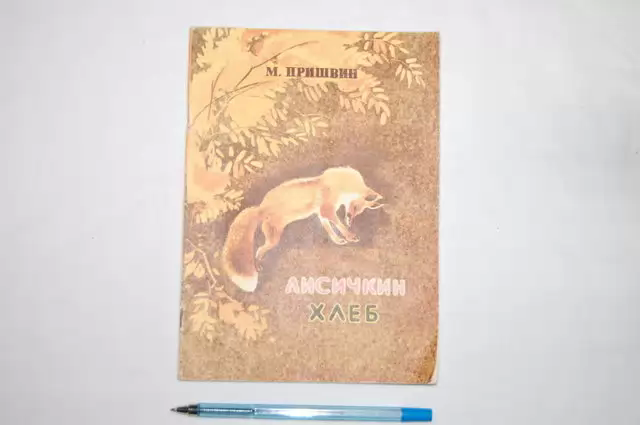 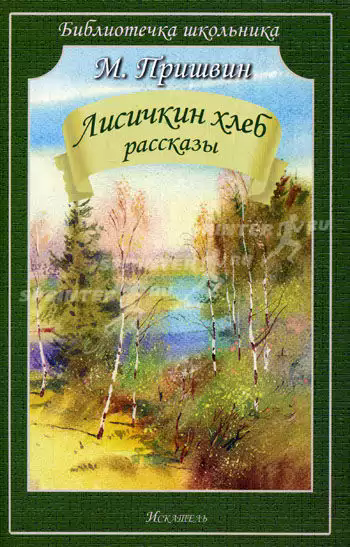 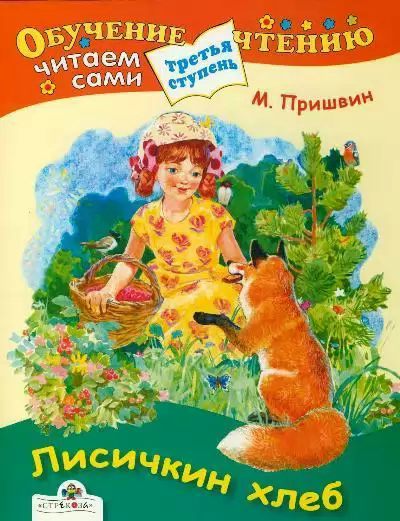 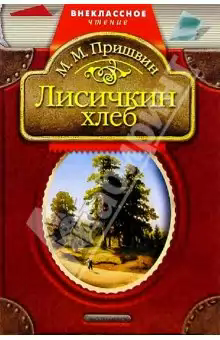 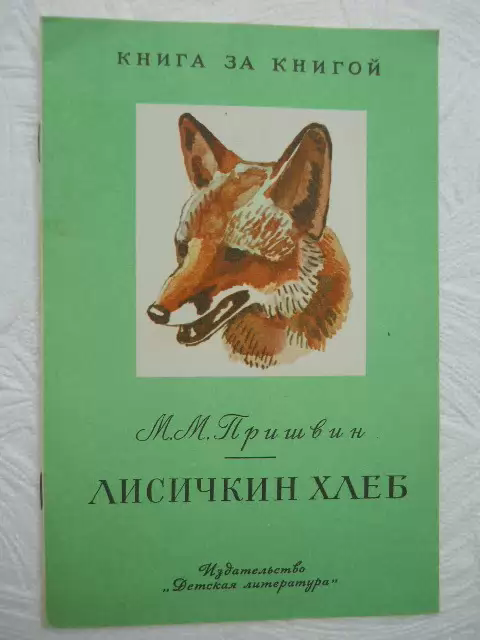 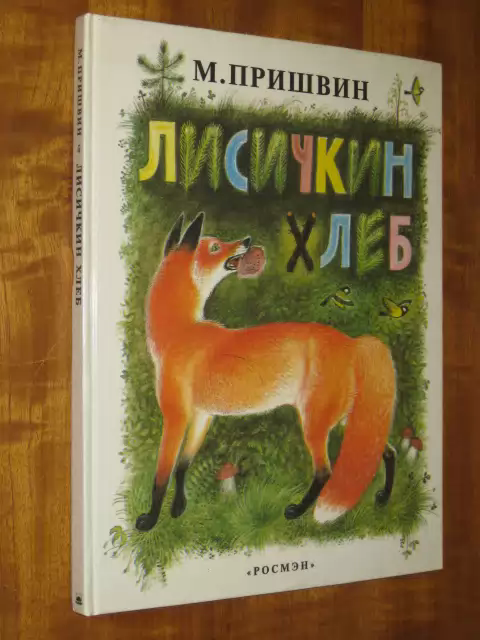 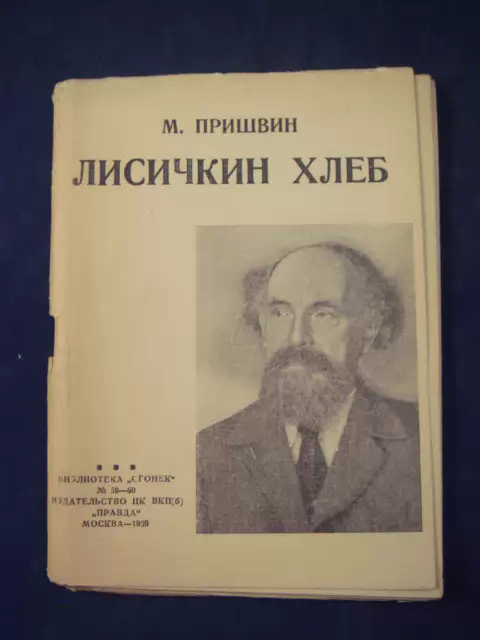 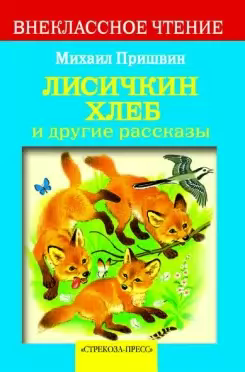 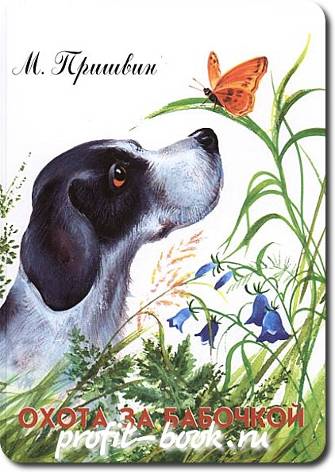 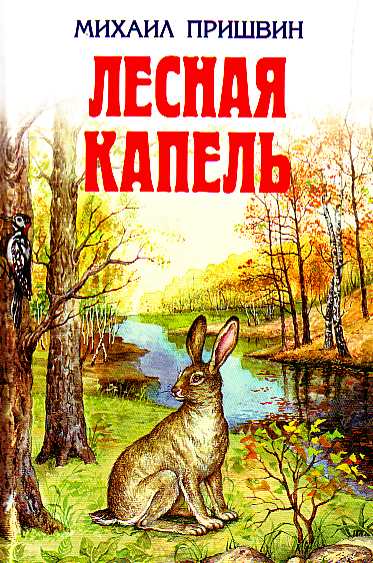 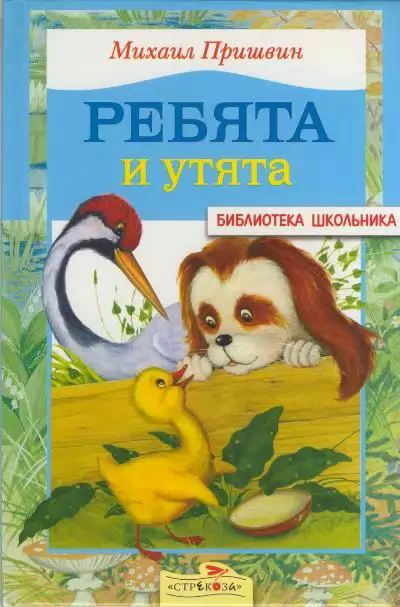 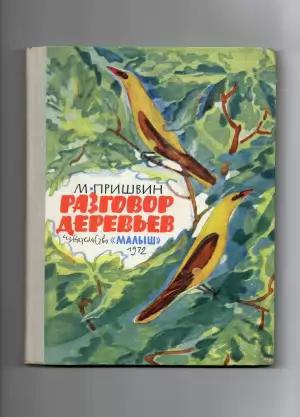 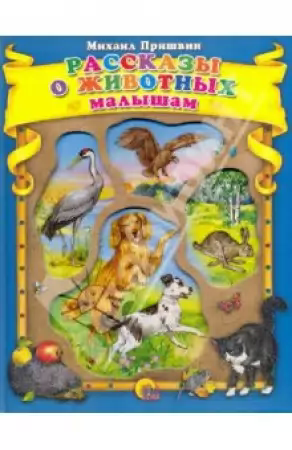 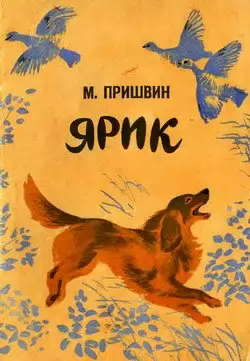 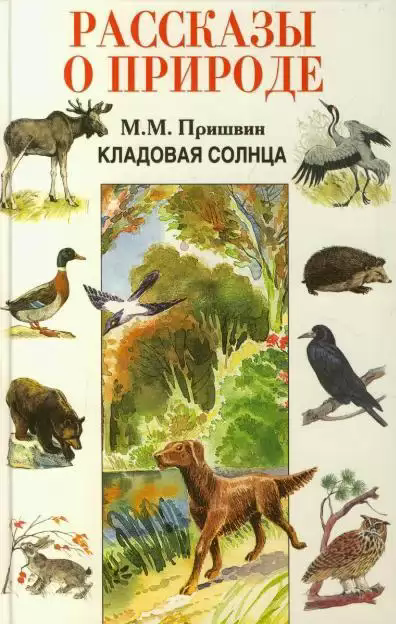 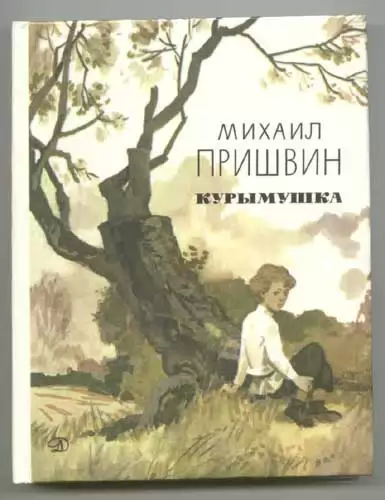 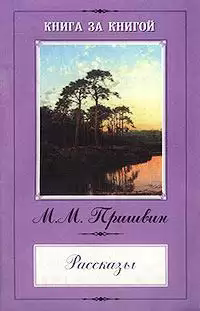 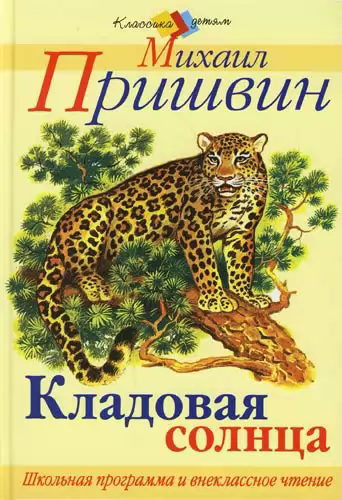 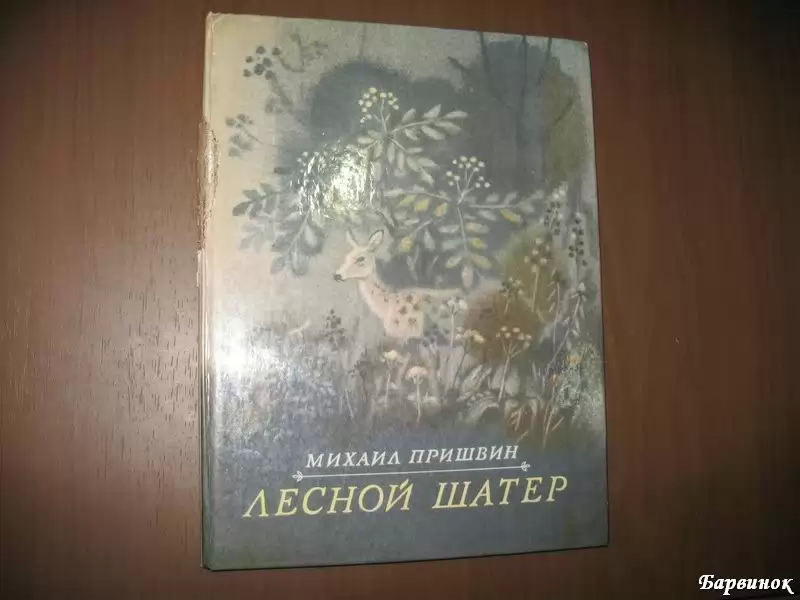 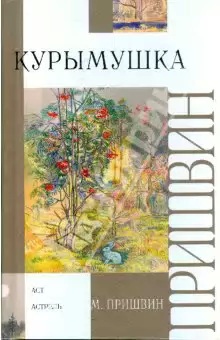 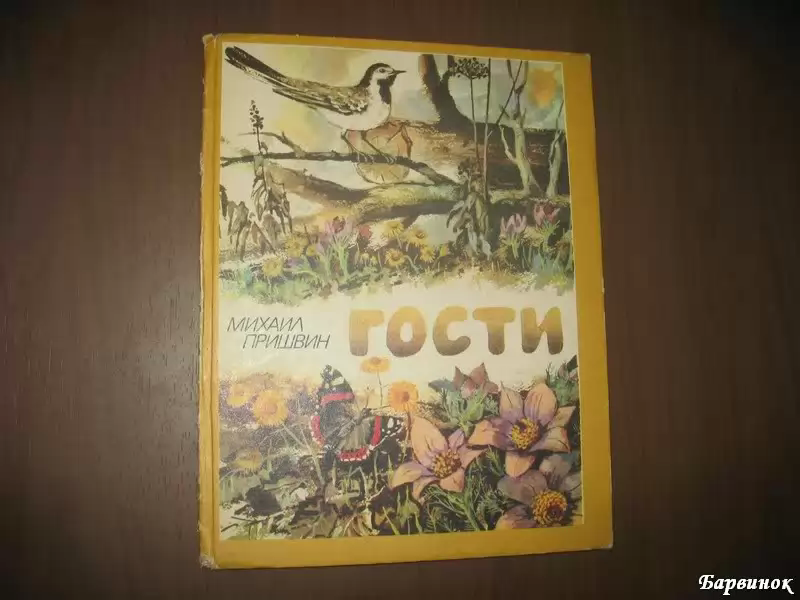 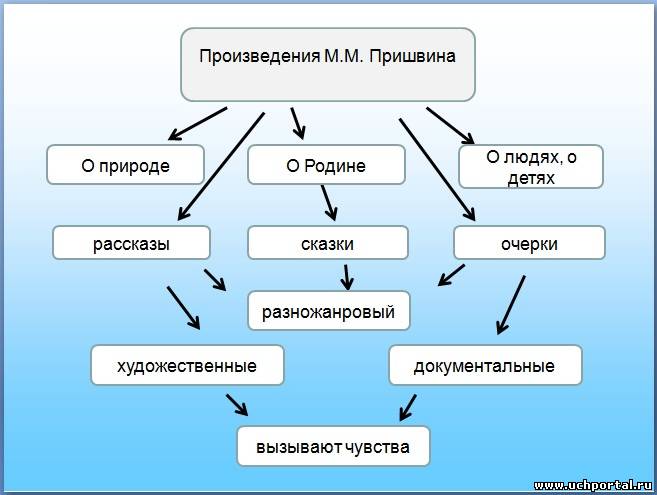 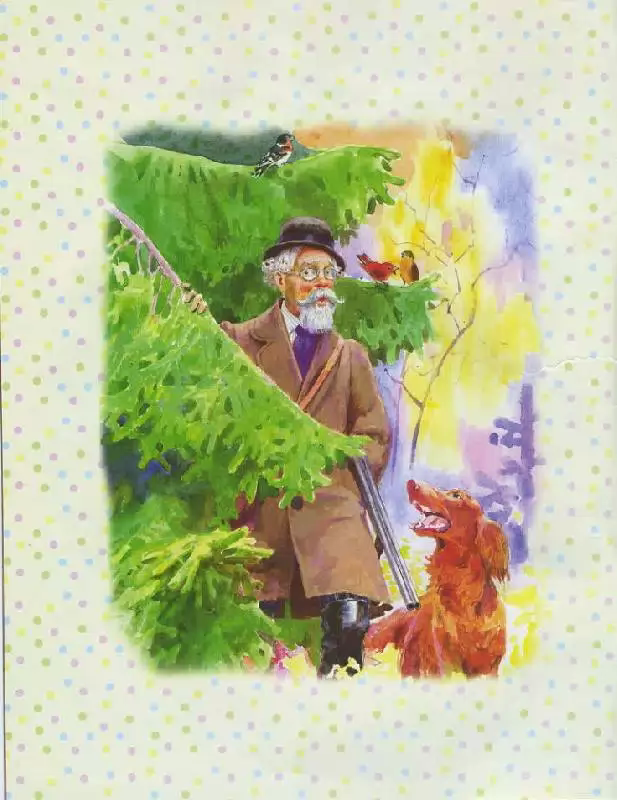 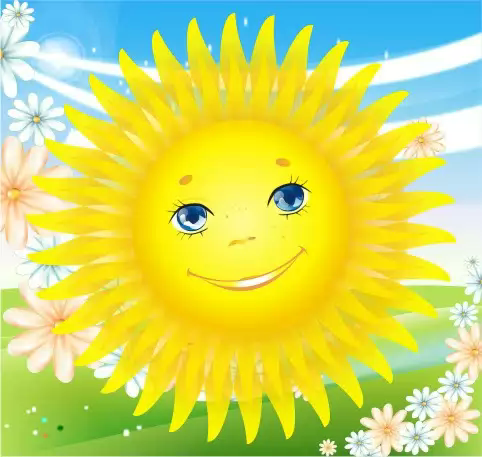 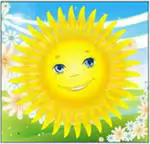 СПАСИБО ЗА УРОК